Supporting Human Capital Development in Meghalaya
.
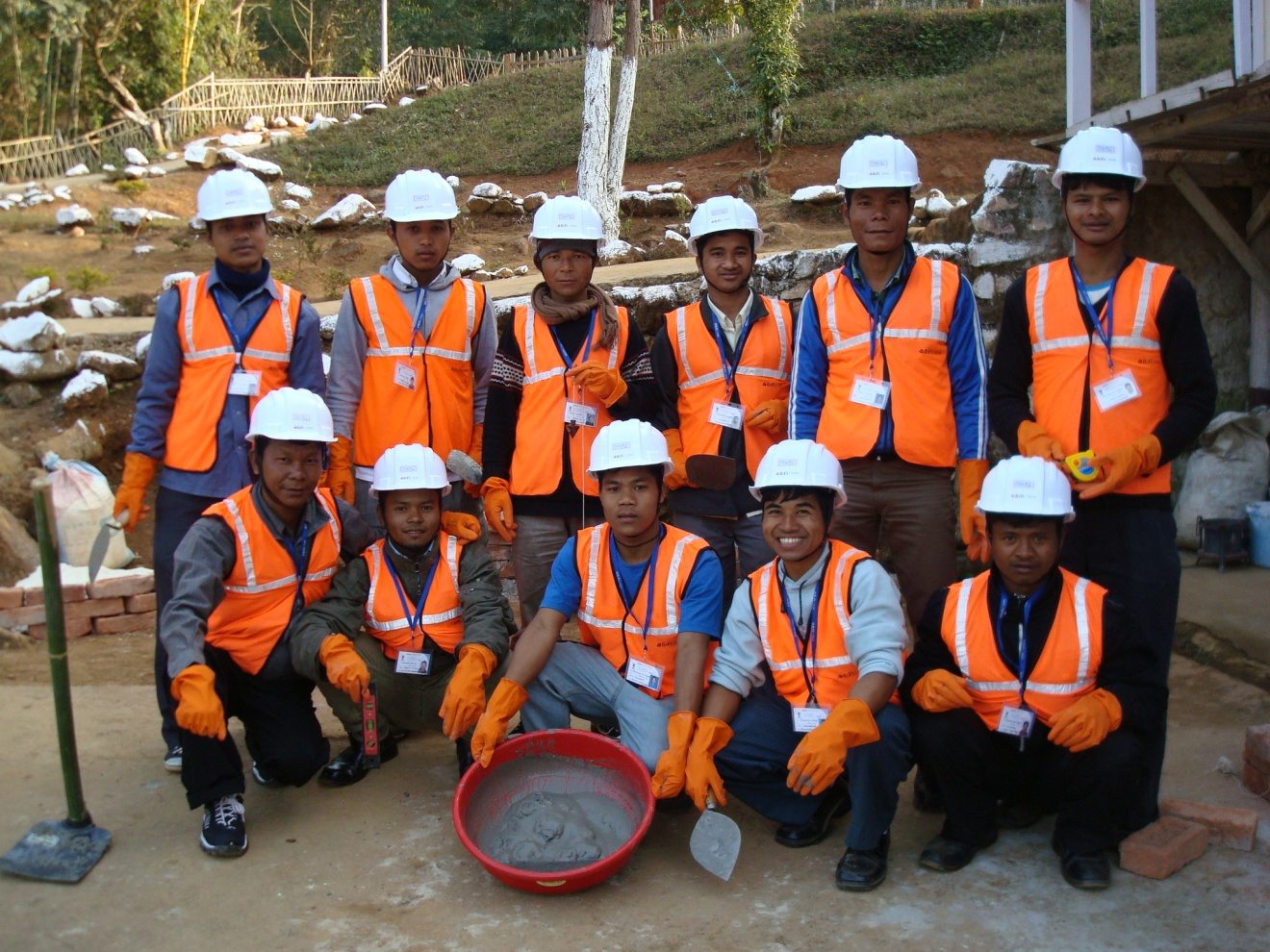 8th May 2015
Rashmi Mehra
TVET Institutional Strengthening Specialist
Employment Status at a Glance
Meghalaya – Activity Status of Population  as per 2011 census
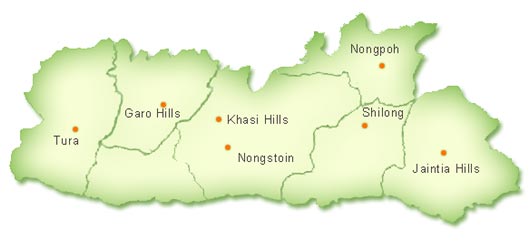 [Speaker Notes: Long term unemployement]
Skill Trainings- A Perspective
Many Training Providers

Varied trades 

Numerous schemes 

Different approaches 

Diverse curriculums 

Varying competencies
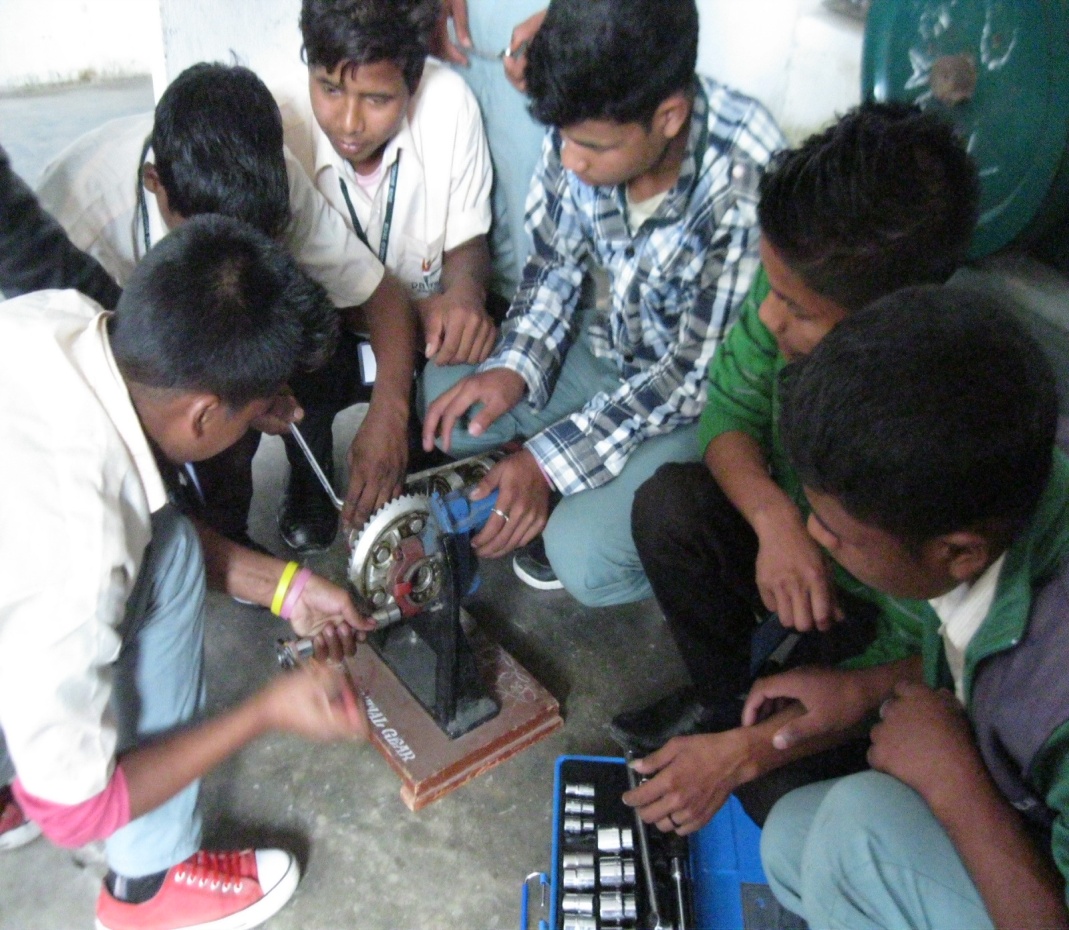 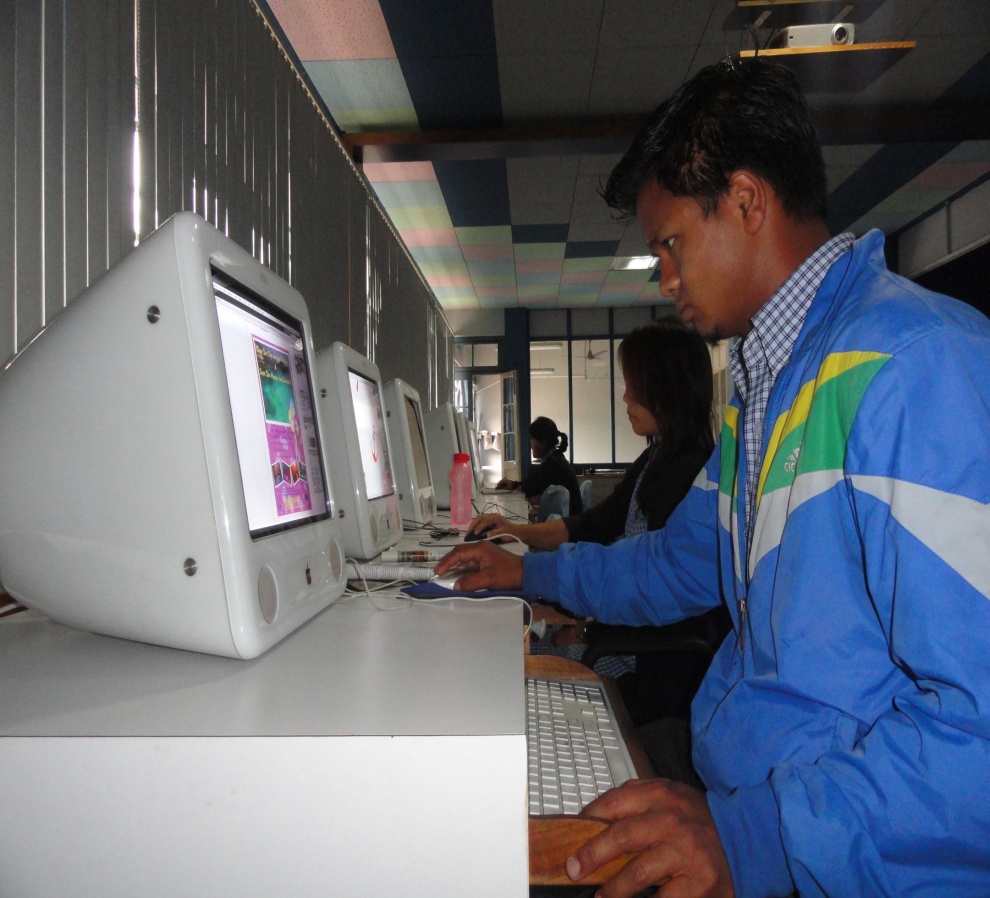 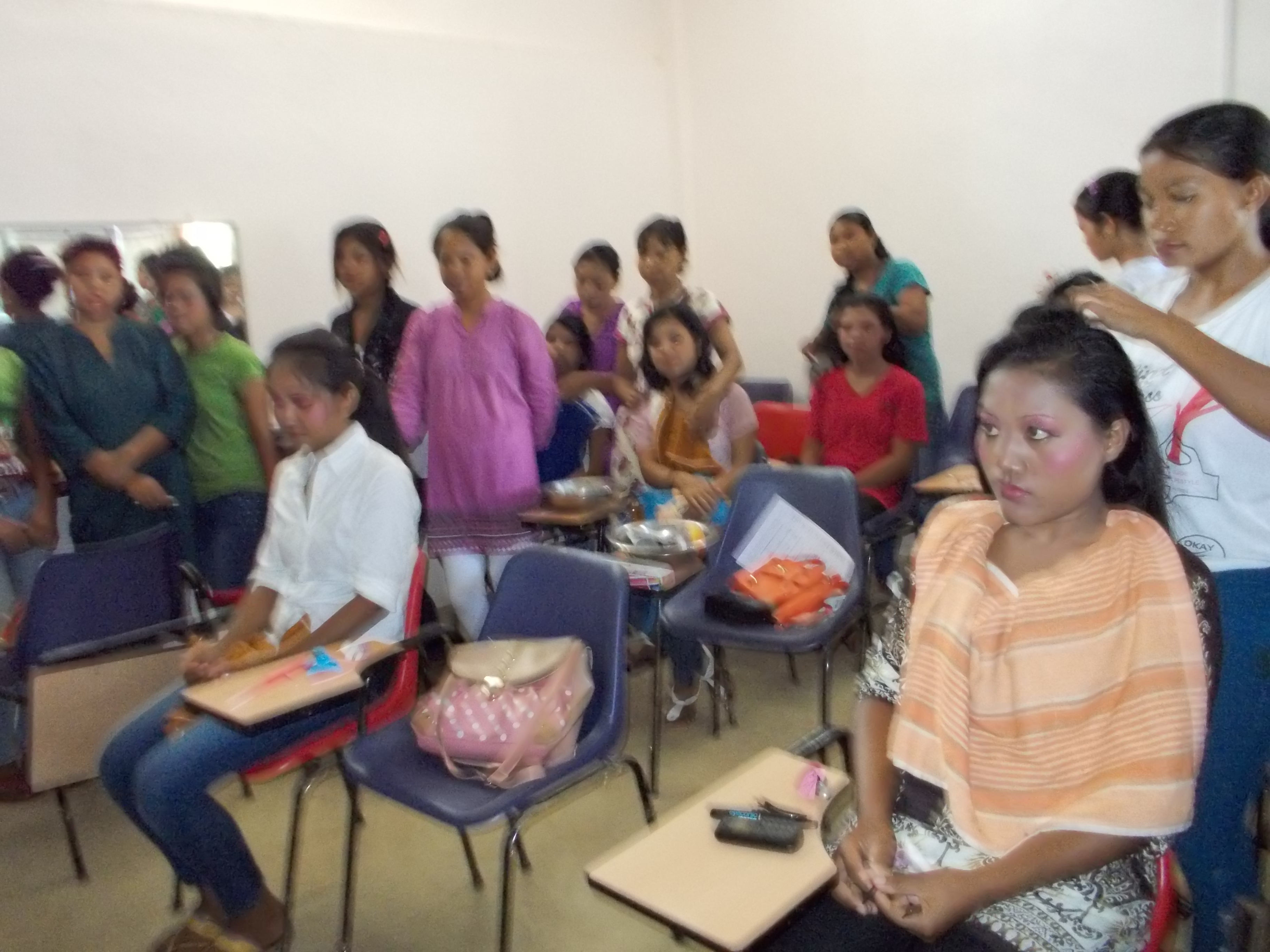 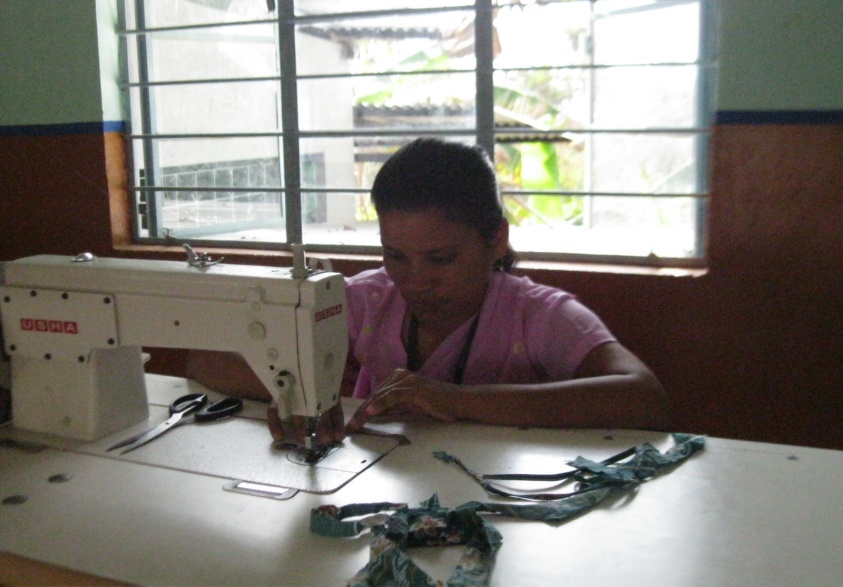 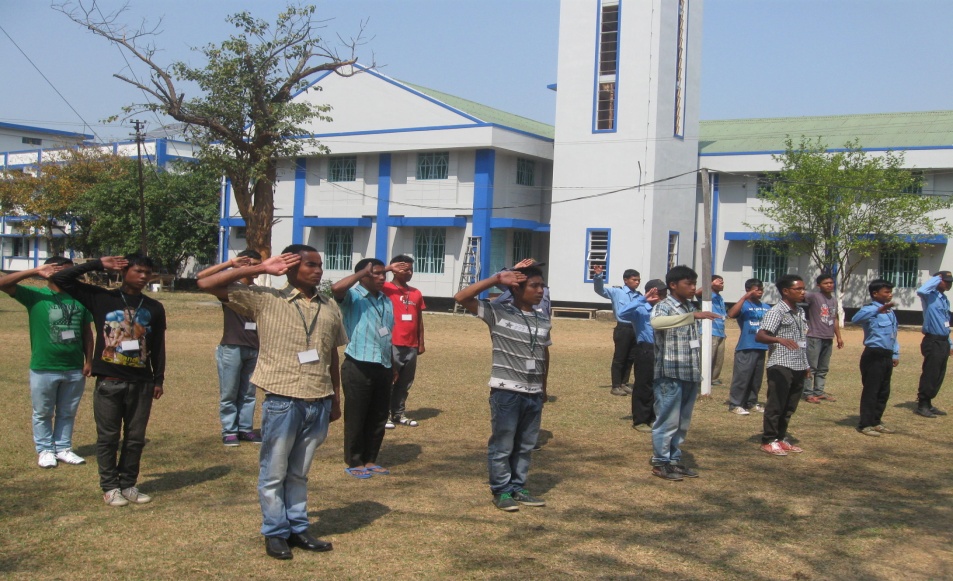 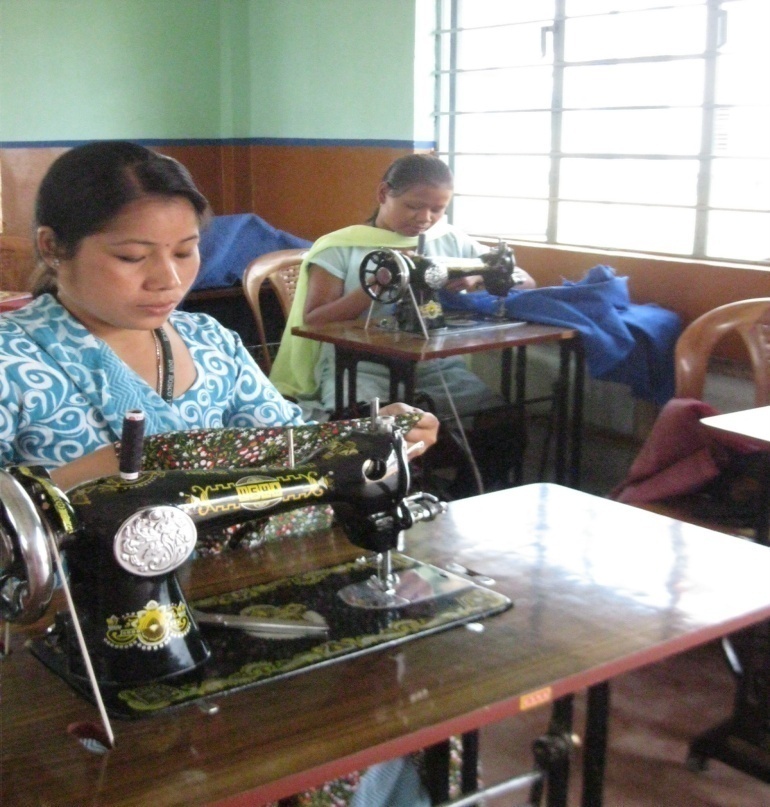 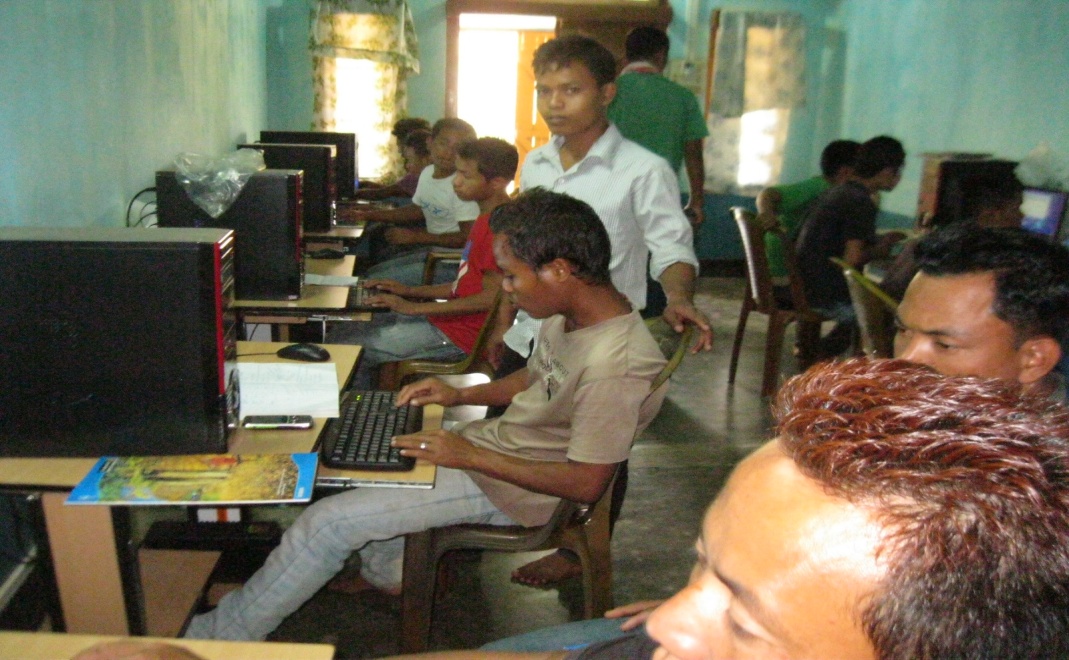 [Speaker Notes: Unstructured, evolving universe]
Skill Trainings - The Current Scenario
Key Issues:
 Mobilization - youth/ parents lack awareness of the need and availability of training schemes
Opportunity to place students within the state low
 Inadequate Infrastructure for training
Competent faculty not easily available within the state 
Financial/fund problems
Academics: 
 Academics not standardized & outcome based 
Instructional uniformity : Absence of standardized curriculum, courseware, entry gating criteria etc, so the learning  is not uniform
Learning Evaluation: Structured formative & summative assessments not seen to be followed across
Infrastructure: Classroom & Lab facilities not adequate
Faculty competence and instructional skills vary widely 
Credibility of certifications & lack of provisions for horizontal and vertical movement
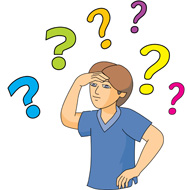 [Speaker Notes: Courseware: Instructional uniformity: Text books not always available – the students have to rely on class notes 
The competency of the student is not always mapped to the expected learning outcomes of the course.]
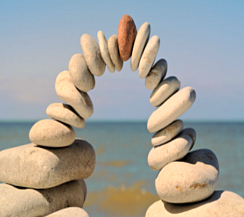 Bridging the Gap…
SCF
[Speaker Notes: Cover our journey from a unevolved universe to an evolving and evolved universe]
SCF - An Overview
The Skills Challenge Fund (SCF) has been established to enable demand linked skill building in the state.
Through SCF, MSSDS targets to provide vocational training to 60,000 youth
 by engaging with (private and public) training agencies in chosen sectors.
Program will be implemented across all 11 districts.
Quality and timelines will be monitored and evaluated by MSSDS
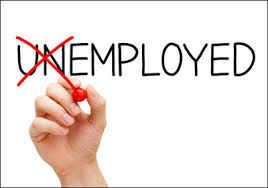 SCF - An Overview
Key Objectives:

Support training for different segments:  Rural and urban youth, girls and boys, dropouts (at various levels) and school graduates,  Youth seeking employment within and outside Meghalaya. 
Arrest migration of potential entrepreneurs by incentivizing them to start enterprises in the state, 
Enhance opportunities for wage employment to local people 
Accelerate economic progress in the state by providing skilled manpower
Enhance the Employability of the Youth of Meghalaya
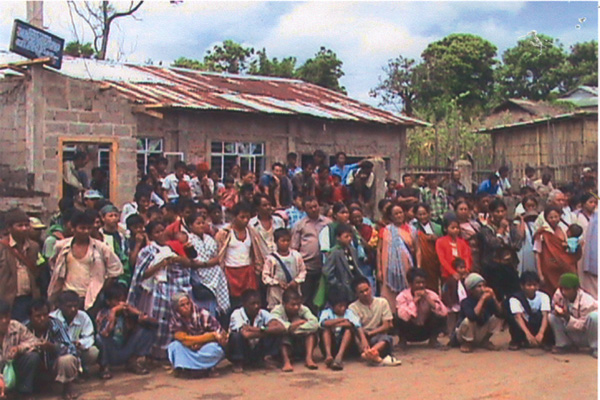 The  Fund- USD 20.3 million
Skill Training Approach Under SCF
Eligible Entities to Participate in the Bidding Process
Training providers and NGOs that have implemented or are currently implementing skills training on behalf of central , state ministries, or NSDC
 Public training providers – ITIs & Polytechnics
Private training organizations & NGOs that have :
 training experience in the identified industry sectors 
curriculum and training process accredited by NCVT /SSCs / industry associations
Local NGOs & TPs  that are: 
based in Meghalaya and other north-eastern states
have significant experience of providing skills training and livelihood development support in this region will be encouraged.
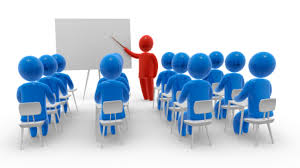 Skill Training Approach Under SCF
Support Provided to the TPs by State
Full cost of delivering skills training including: 
Training fee for learners & allowances 
Salaries of teachers/trainers and support staff , 
One time cost of training and assessment of trainers (by SSCs)
Training materials, consumables & c/w costs 
Travel and accommodation directly related to training 
Assessment and Certification costs of trainees 

            





Support for mobilizing trainees across districts
District level support from District Project Co-ordination Units (DPCUs)
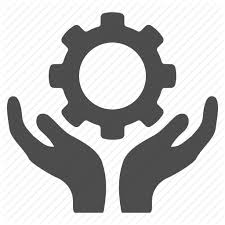 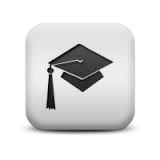 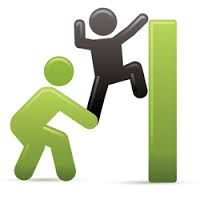 Skill Training Approach Under SCF
Support Provided to the TPs by State
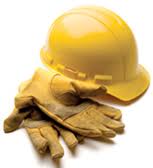 Full cost of delivering skills training including: 
Operating expenses: rental of equipment & training venues, 
Placement  expenses & Post placement support:
Incentives for training a differently abled trainee
    Special Support Areas 
Mobilization trainees across districts
Trainees placed outside the state 
District level support from DPCUs
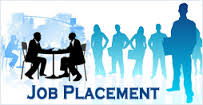 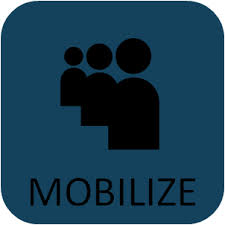 [Speaker Notes: Inflationary adjustments to the training cost;
Covering margins of profit for the Training Provider.]
Skill Training Approach Under SCF
Responsibilities of TPs in Skill Training under SCF
Provide free training to selected youth
Counseling support at all stages
Strong  placement services & industry tie ups 
Quality Assurance of trainings 

Academics 
Curriculum aligned to NSQF/NOS
Life Skills integration: Inclusion of Communication & personality development in built
Instructionally sound learning resources – Text & Digital components 
Competent faculty with sectorial knowledge - Certified by SSCs 
Robust Assessment system focused on LO s - Final assessment through SSc’s 
Access to Trade labs & equipment as specified in the curriculum
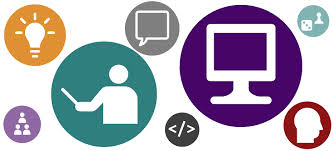 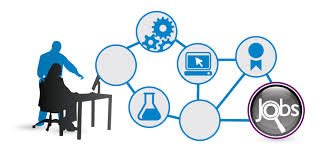 Thank You